Aplikovaná kineziologie
Řízení pohybu
Mgr. Pavlína Bazalová
Motorický systém – řízení hybnosti
Základní principy: 

Koordinace agonistů, antagonistů, synergistů 
Zpětná vazba
Předpokladem je svalový tonus!
2
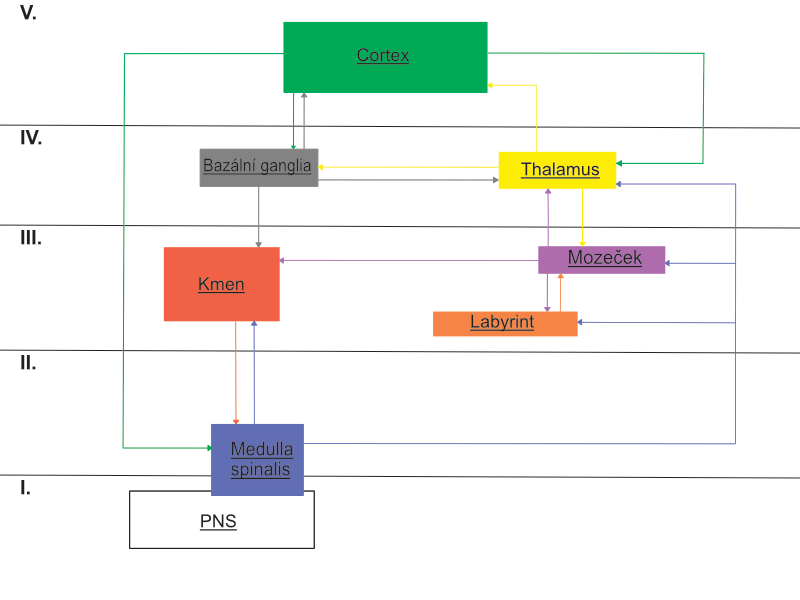 Hierarchie řízení
https://www.wikiskripta.eu/w/Motorick%C3%BD_syst%C3%A9m#/media/Soubor:Hierarchie_%C5%99%C3%ADzen%C3%AD_motoriky.png
3
Řízení pohybu
Řízení volního pohybu
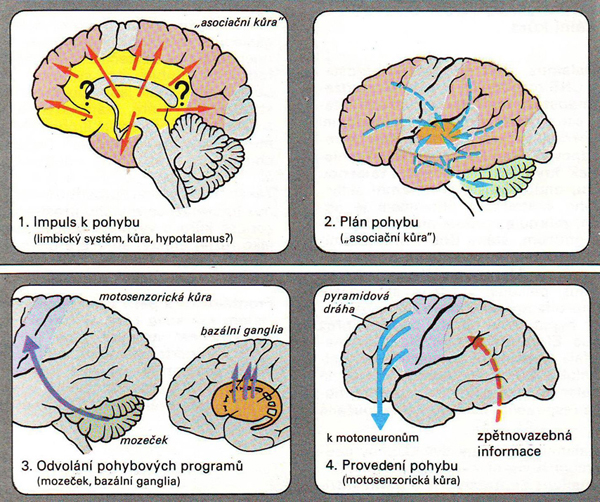 Plánování
Podnět k provedení pohybu
Asociační kůra,LS
Iniciace
Motorická korová oblast
Provedení 
Kmen, mícha

Kontrola a modulace – BG, mozeček
https://is.muni.cz/do/1451/e-learning/kineziologie/elportal/pages/rizeni_hyb_systemu.html
4
Řízení pohybu - shrnutí
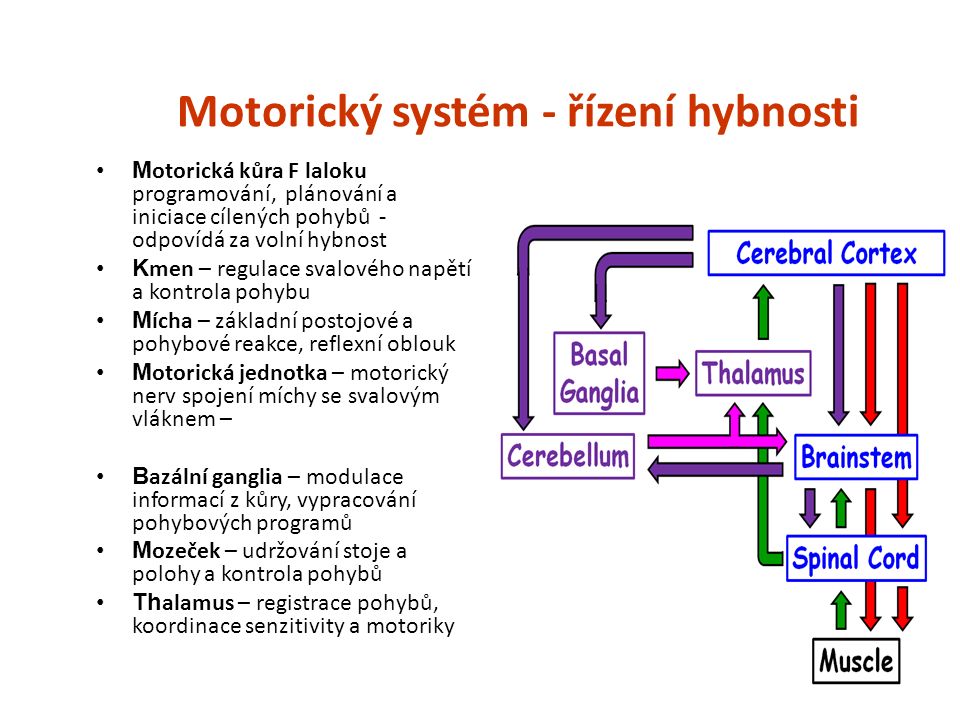 5
zápatí prezentace
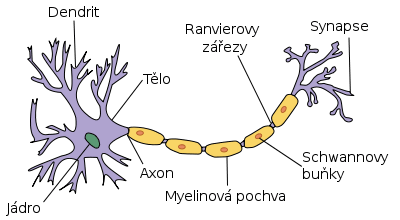 Neurony – přehled
https://www.mentem.cz/blog/neuron/
Senzitivní neurony – aferentní -> informace z periferie do CNS (exterocepce, propriocepce, interocepce) + zpětná vazba (těla leží ve spinálních gangliích -> PNS) 
	(Nocicepce -> bolestivý vjem)

Senzorické neurony – aferentní -> informace ze smyslových orgánů (receptorových buněk) -> CNS (zrak, sluch, čich, chuť)

Motorické neurony – eferentní - somatomorika a visceromotorika
6
Senzitivní neurony → senzitivní a senzorické receptory
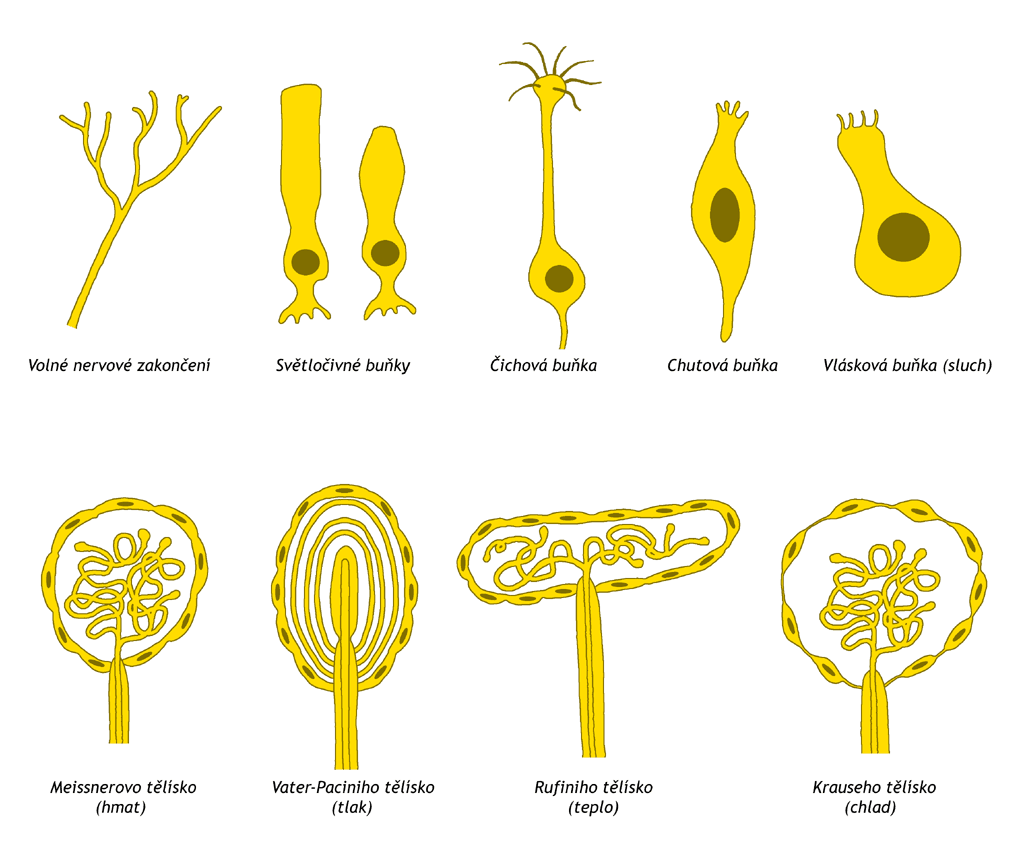 https://www.wikiskripta.eu/w/Senzorick%C3%BD_receptor
7
Propriocepce
Informace ze svalů, šlach, z kloubních pouzder, z facií a periostu
Informace z pohybového systému (kde, v jaké pozici se nachází jednotlivé segmenty PA, kam a jak rychle se pohybují)  
zásadní zpětnovazebný mechanismus pro řízení pohybu 
Propriocepce patří spolu společně se zrakovým a vestibulárním aparátem mezi tři aferentní zdroje rovnováhy

Kinestézie (pohybocit) je zprostředkována svalovými vřeténky, kloubními receptory a kožními mechanoreceptory

Statestézie (polohocit) je zprostředkována svalovými vřeténky a kožními mechanoreceptory
8
Propriocepce - receptory
Mechanoreceptory I. a II. typu se nacházejí v kloubním pouzdře, II. typu ještě v synoviální membráně a tukové tkáni kloubního komplexu. 
Mechanoreceptory III. typu jsou vysokoprahové receptory reagující v krajním rozsahu pohybu.
Mechanoreceptory IV. typu jsou uloženy ve tvaru plexu nebo jako volná nervová zakončení v kloubním pouzdře, ligamentech (vazy), tukovém polštáři a v pochvách kloubních cév. 

Svalové vřeténko – reaguje na protažení svalu
Šlachové tělísko – reaguje na tah za šlachu svalu
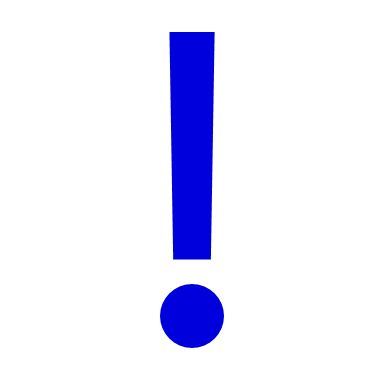 9
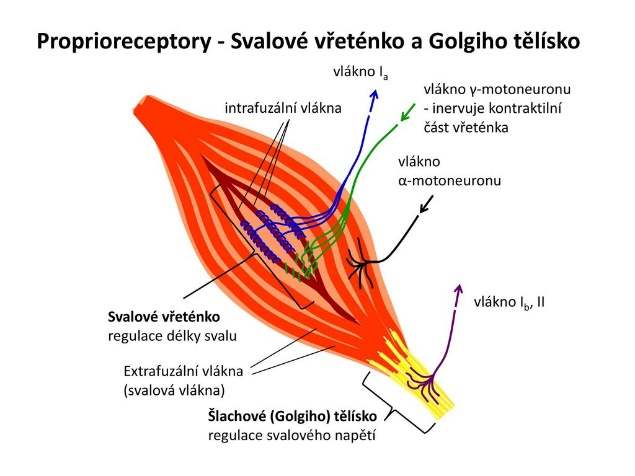 svalové vřeténko (zdroj: https://slideplayer.cz/slide/12720931/)
10
zápatí prezentace
Motoneurony
eferentní = vedou informace z CNS na periferii (anatomicky náleží do CNS -> těla leží v míše)

ALFA-MOTONEURONY 
Přední rohy míšní -> extrafuzální vlákna
NS ploténka 
Motorická jednotka = jedná se o soubor svalových vláken inervovaných jedním motoneuronem. Axon motoneuronu se po vstupu do svalu větví, jeho terminální vlákno inervuje vždy jedno svalové vlákno. Vzniká synapse – nervosvalová ploténka. Motorické jednotky představují periferní motoneuron.
11
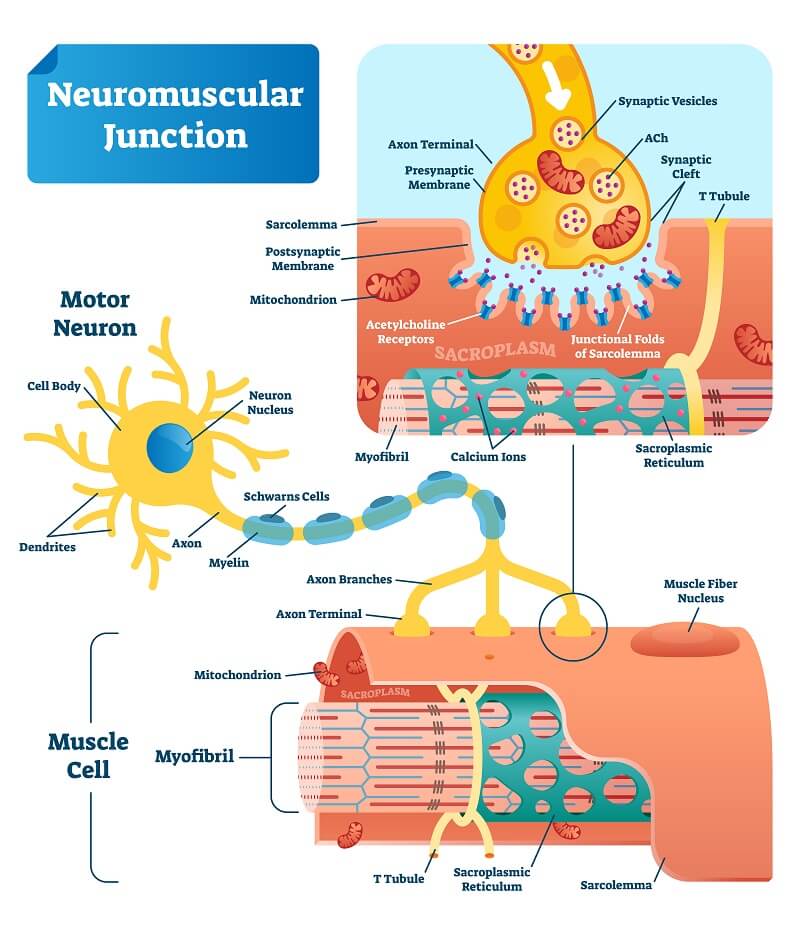 https://biologydictionary.net/neuromuscular-junction/
12
MOTORICKÁ JEDNOTKA
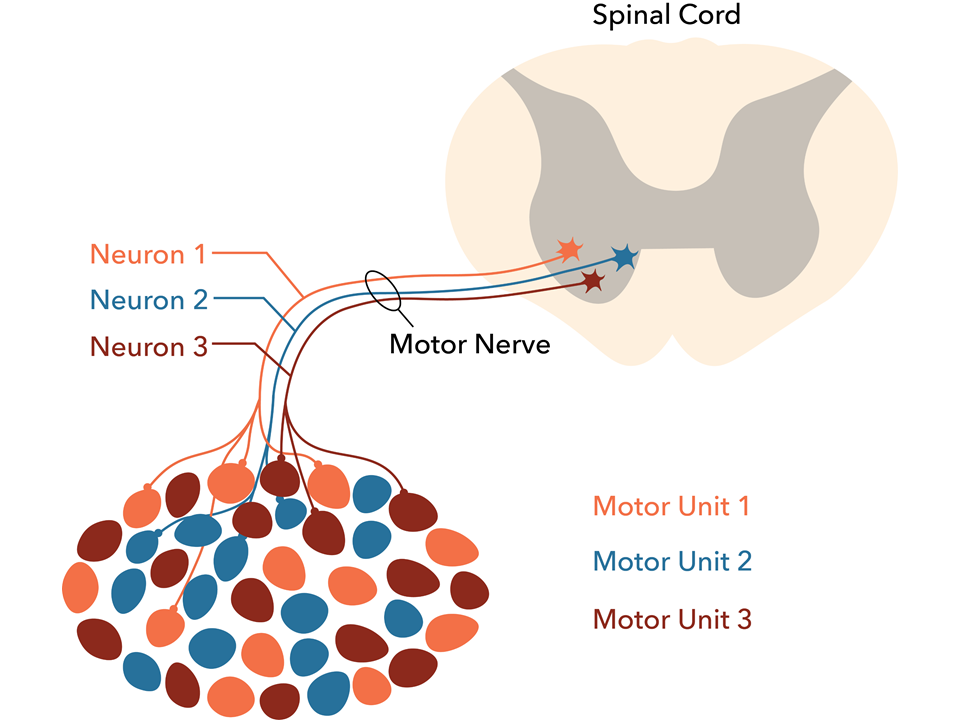 https://commons.wikimedia.org/wiki/File:Motor_unit.png
13
Motorická jednotka
Nejmenší jednotky jsou zřejmě v okohybných svalech (kolem deseti), největší v zádových svalech (až dva tisíce). 
Svalová vlákna jedné motorické jednotky jsou uspořádána difusně ve větší části svalu. (střídání MJ)

Henemannovo pravidlo (Heneman´s law) říká, že při zvyšování síly svalu se motorické jednotky nabírají postupně od nejmenších k největším.

Síla svalu  (muscle power) – závisí na počtu MJ, frekvence zapojování MJ (frekvence výbojů), je přímoúměrná průřezu svalového bříška
14
https://www.allegiategym.com/blog/burning-fat-through-program-design-behind-the-block
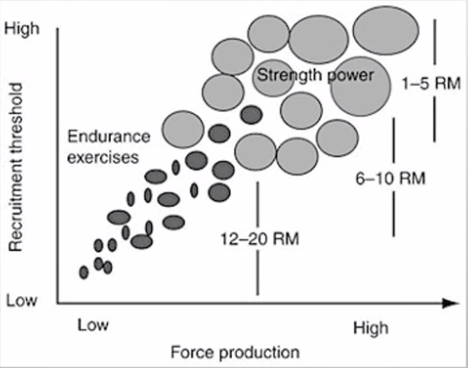 15
https://www.mtrigger.com/motor-unit-recruitment-biofeedback-in-rehabilitation/
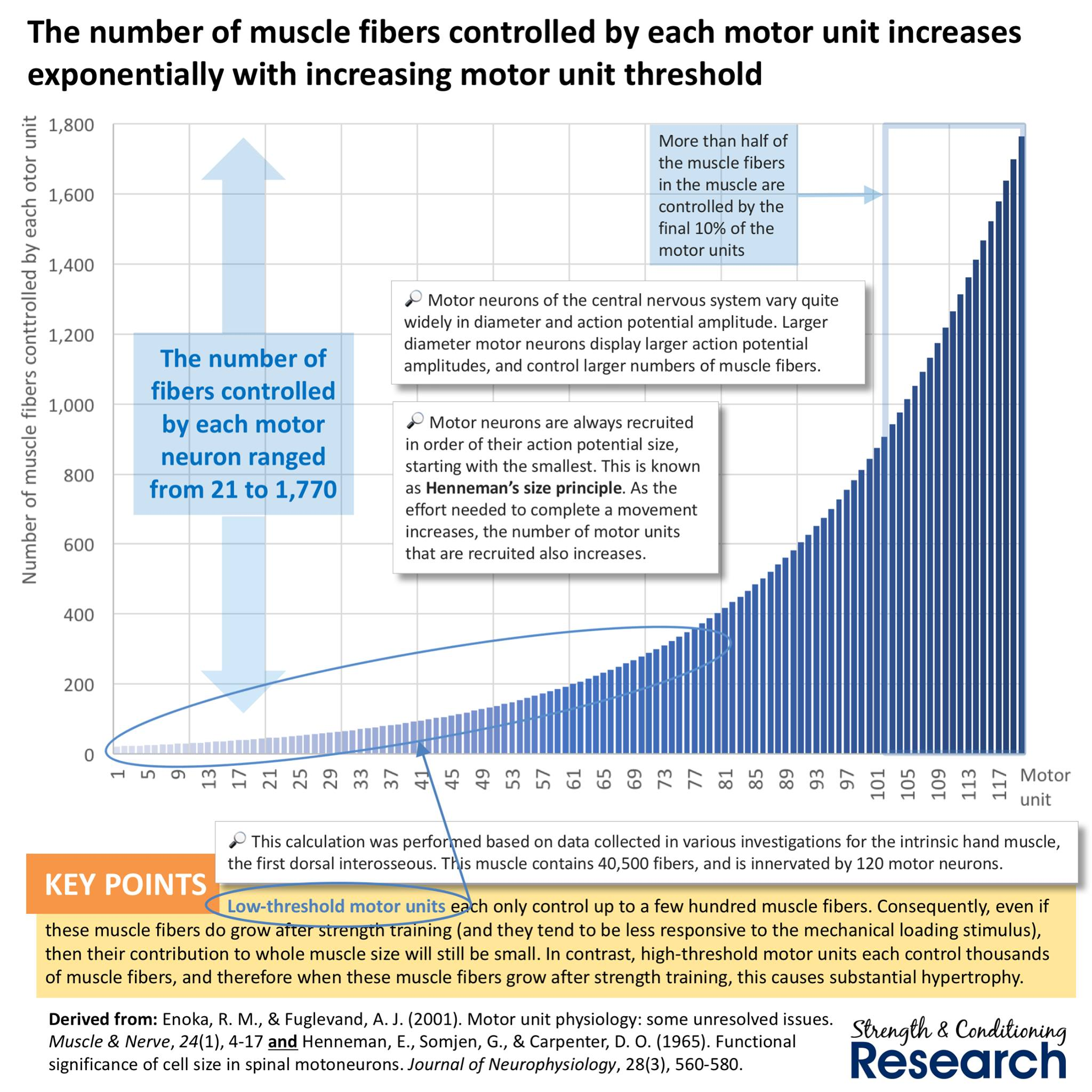 https://www.facebook.com/StrengthandConditioningResearch/photos/according-to-hennemans-size-principle-motor-units-are-recruited-in-order-of-the-/1785125491598465/
16
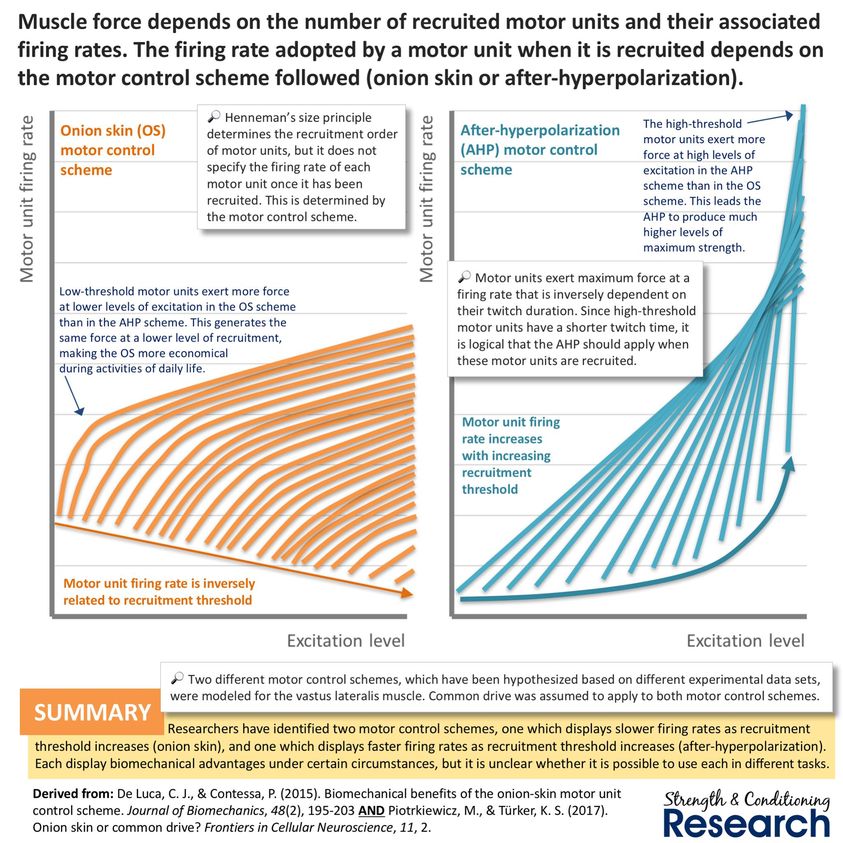 17
https://www.facebook.com/StrengthandConditioningResearch/posts/hennemans-size-principle-determines-the-recruitment-order-of-motor-units-but-it-/2277155449062131/
Alfa motoneuron
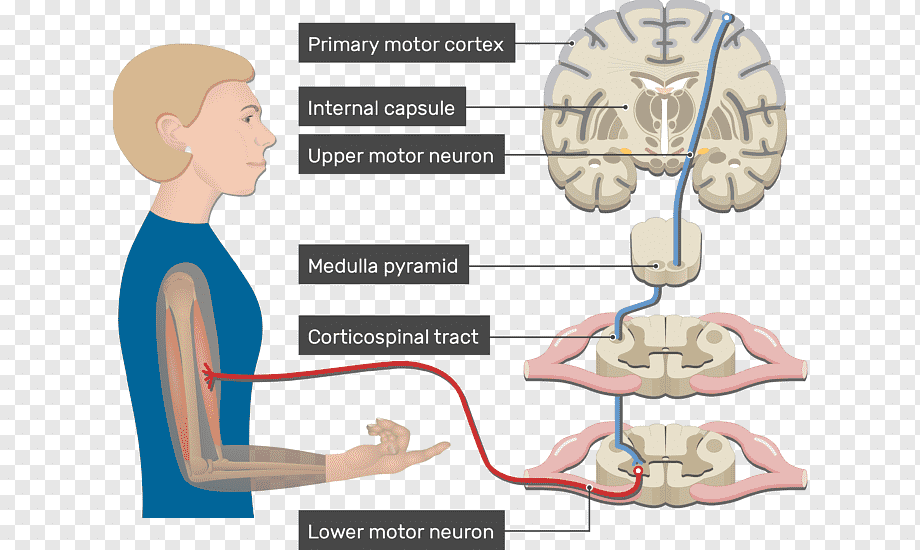 Tělo – součást CNS – přední rohy míšní 
Alfa motoneuron = periferní motoneuron
https://www.pngwing.com/en/free-png-dudxr/download
18
zápatí prezentace
Gama-motoneuron
Gama-motoneurony dostávají informace z CNS, na jejichž základě upravují citlivost vřeténka (zachovávají jeho dráždivost). Toto spojení je velmi významné pro regulaci svalového tonu a označuje se jako γ-klička. 
Ta začíná převodem signálu z mozku (retikulární formace) na γ-motoneurony předního míšního rohu. Gama-motoneuron následně odesílá informaci na vřeténko, které se kontrahuje. Kontrakce vlastního receptoru, vyvolá opět aktivaci reflexní dráhy do příslušného míšního segmentu. Svalová vřeténka vnímají jak statické, tak dynamické změny uvnitř svalů.
19
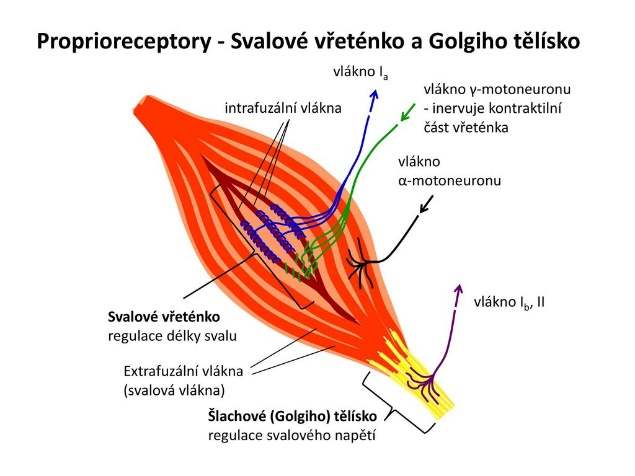 svalové vřeténko (zdroj: https://slideplayer.cz/slide/12720931/)
20
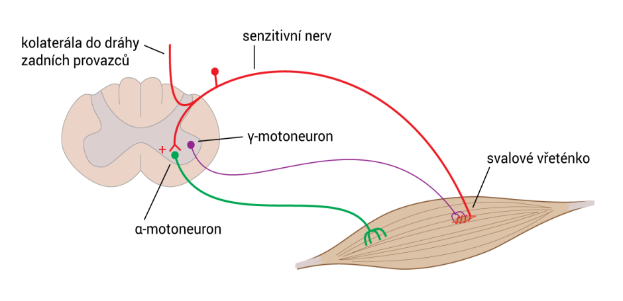 Schéma gama kličky (zdroj: http://www.cnsonline.cz/?p=311)
21
Neuron vs Nerv
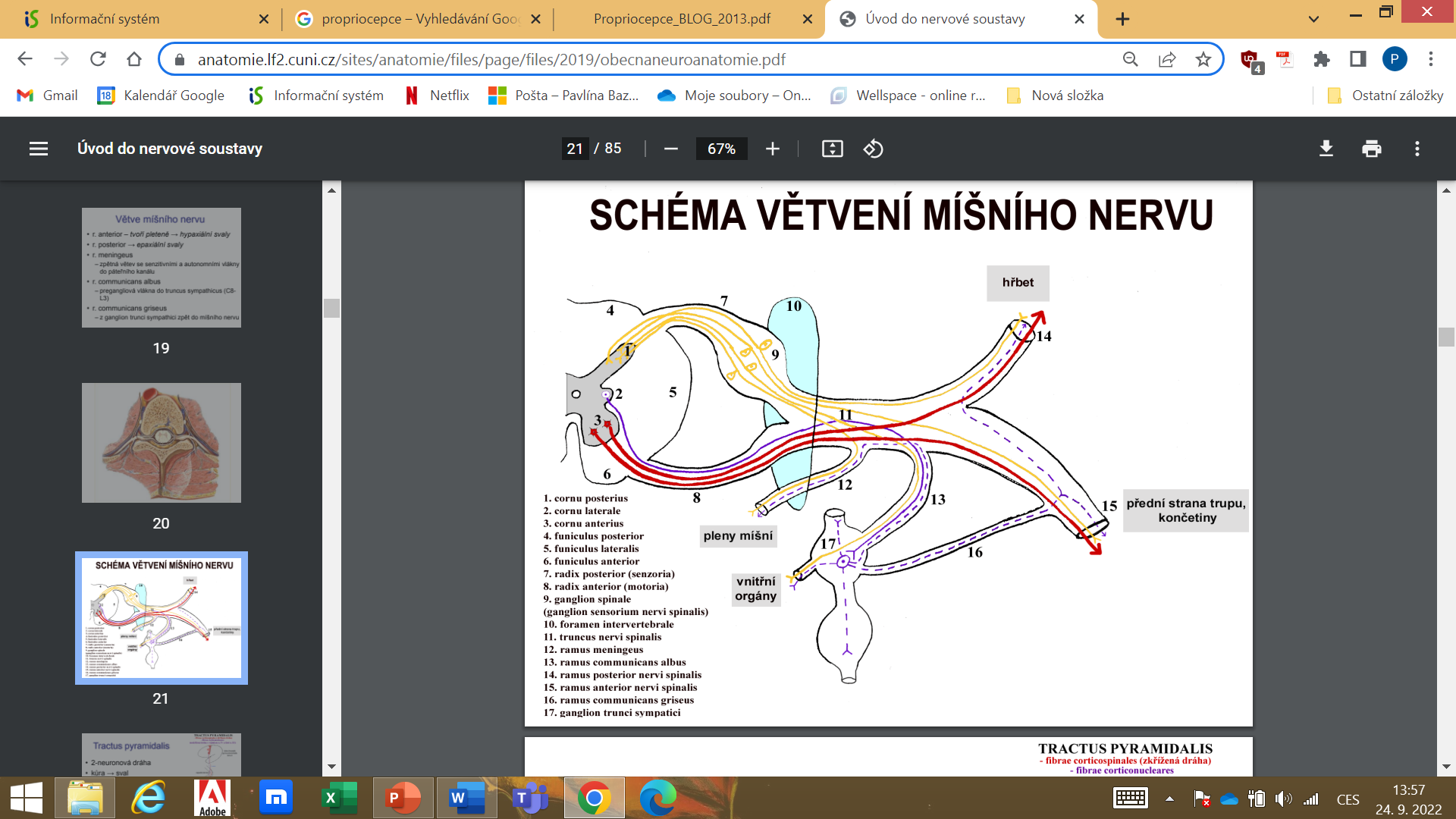 https://anatomie.lf2.cuni.cz/sites/anatomie/files/page/files/2019/obecnaneuroanatomie.pdf
22
MÍCHA
Tvořena jednotlivými míšními segmenty (většinou 31) -> míšní nervy -> pleteně -> periferní nervy (31 párů)

Šedá hmota -> tvořená nakupením těl neuronů, vytváří přední a zadní rohy míšní. (přední obsahují motoneurony, postranní vegetativní neurony, zadní spojovací neurony). Středem vede míšní kanálek – canalis centralis. 

Bílá hmota -> sestupné a vzestupné dráhy -> motorické dráhy,senzitivní dráhy a dráhy bolesti
23
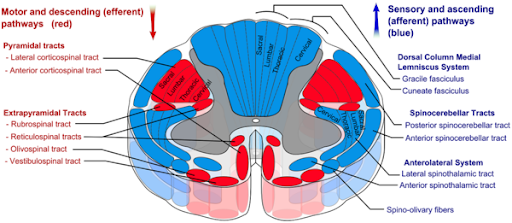 MÍCHA
Mícha - uspořádání drah (http://sestra.org/M%C3%ADcha)
24
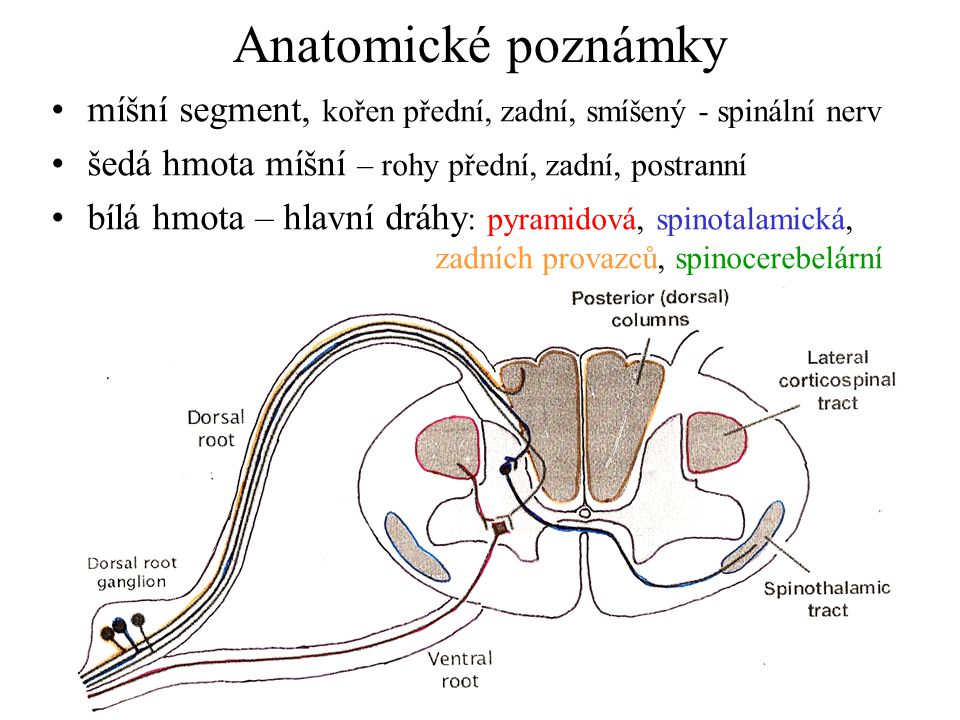 schéma (zdroj: https://slideplayer.cz/slide/4160037/)
25
Mícha – míšní reflexy - proprioceptivní
Receptor = svalová vřeténka a šlachová tělíska -> aferentní nervové vlákno -> buňka ve spinálním gangliu -> alfa-motoneuron -> efektor (kosterní sval)

Svalové vřeténko – viz gama MN (gama smyčka) -> aktivuje se  při protažením svalu -> aktivace alfa MN příslušného svalu (svalová kontrakce) a inhibice alfa motoneuronu antagonisty – Napínací reflex (Často monosynaptický (např. bicipitový, patelární atd.))
	(Řídí a zajišťuje svalový tonus!)

Šlachové (Golgiho) tělísko – chrání sval před přetažením -> aktivuje se protažením svalu (později než svalové vřeténko) nebo při svalové kontrakci (obojí tahem za šlachu) -> napojení na interneurony -> inhibice alfa MN daného svalu
26
Napínací reflex – svalové vřeténko(myotatický reflex)
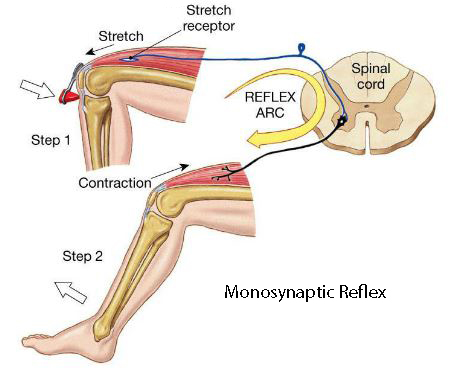 http://humanphysiology.academy/Neurosciences%202015/Chapter%202/P.2.2%20Spinal%20Reflexes.html
27
Napínací reflex – svalové vřeténko
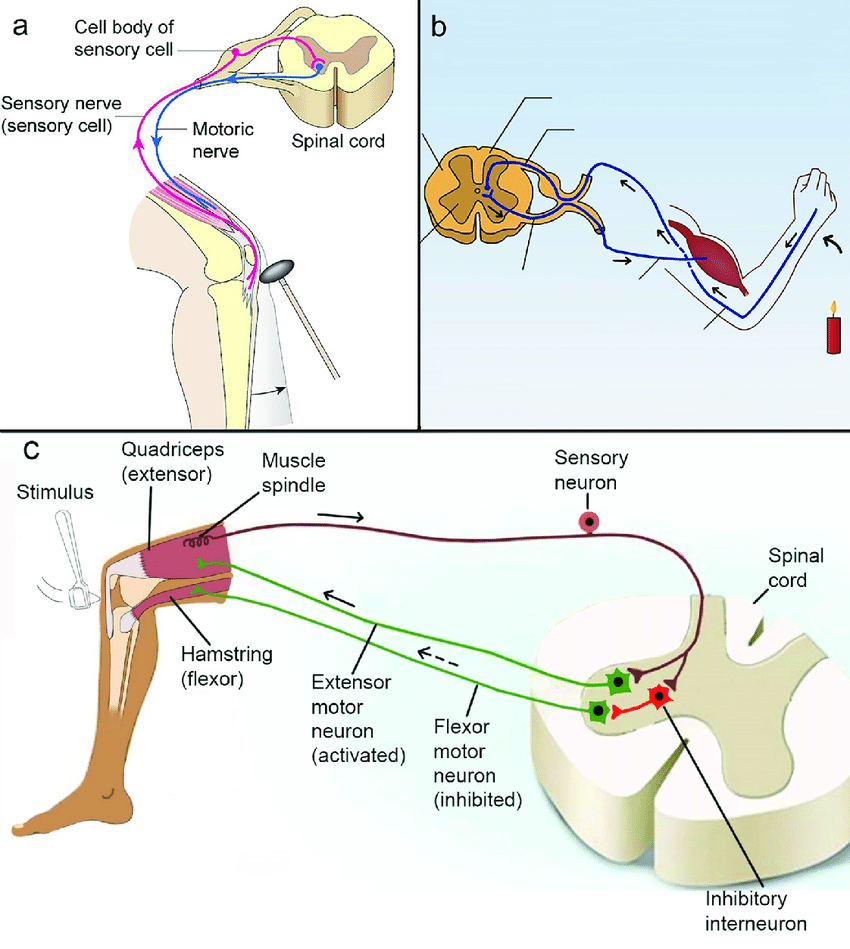 https://www.researchgate.net/publication/357236438_Identifying_knowledge_important_to_teach_about_the_nervous_system_in_the_context_of_secondary_biology_and_science_education-A_Delphi_study/figures?lo=1
28
Reciproční inhibice
Reciproční inervace / inhibice
Část aferentních vláken přicházejících ze svalových vřetének, je zapojena i na alfa motoneurony antagonních svalů. Pomocí tohoto zapojení dochází při kontrakci agonistů a synergistů ke ztlumení napětí antagonistů. Bez jejich " vypojení" by totiž nebylo možné uskutečnit žádný koordinovaný pohyb. Vypojení antagonistů pomocí této, tzv. reciproční inervace, zajišťují především míšní interneurony. Utlumení antagonistů pomocí reciproční inervace není ale nikdy úplné. "Zbytková", neutlumená aktivita je pro funkci pohybového aparátu dokonce výhodná - chrání kloubní pouzdra a vazy před prudkými, "bičovými" pohyby, a dovoluje rozsah pohybu plynule dávkovat.
29
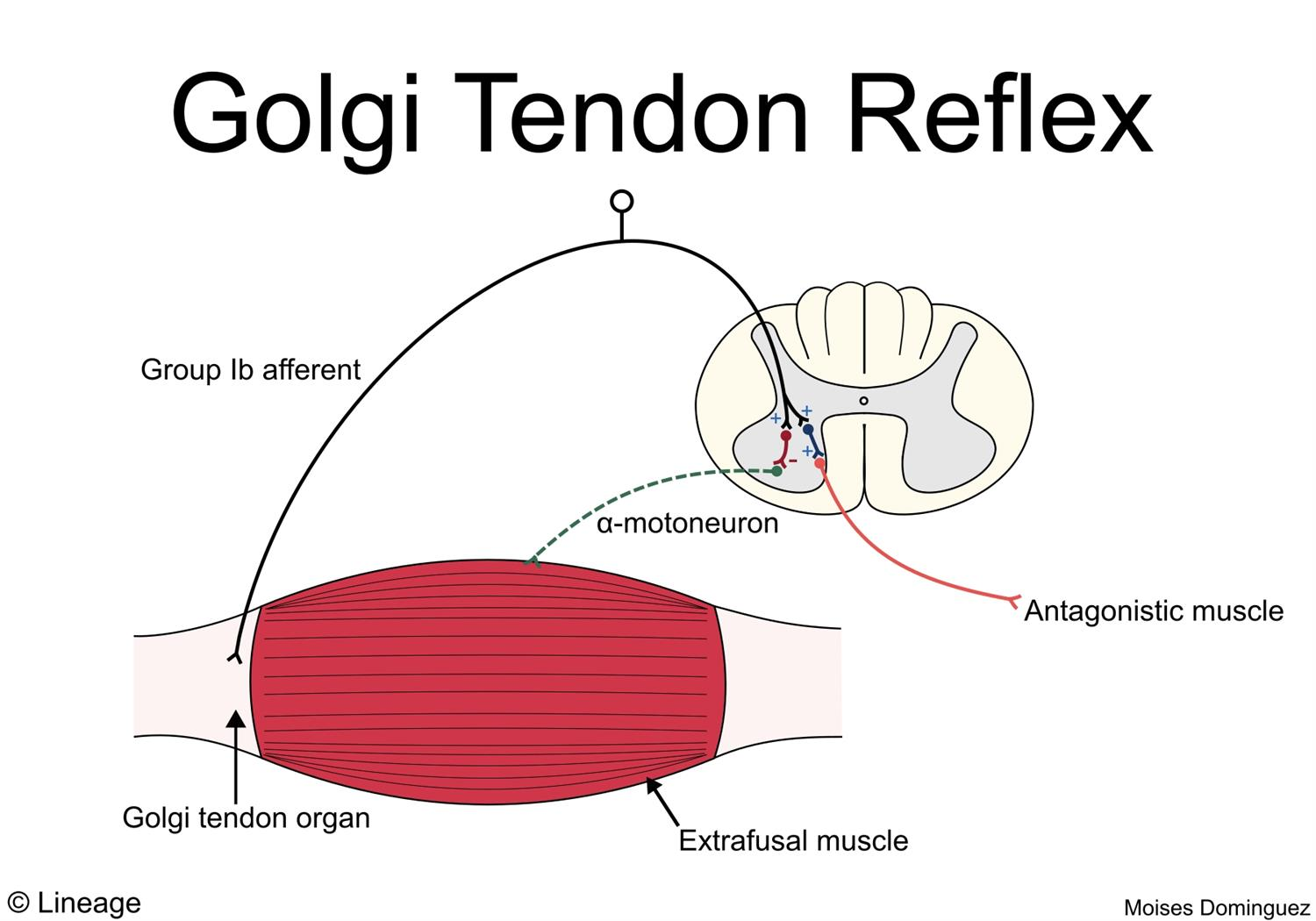 https://step1.medbullets.com/neurology/113039/muscle-spindles--golgi-tendon-organs
30
Mícha – míšní reflexy
Exteroceptivní míšní reflex
Receptory v kůži, sliznici – exteroreceptory – dotyk, bolest 
Extenzorový reflex – vzniká podrážděním dotekových receptorů -> kontrakce extenzorů (podstata postojových reakcí) 
Flexorové reflexy – bolestivý podnět -> flexorová reakce (tj. snaha oddálit část těla od zdroje bolesti)
31
Flexorový reflex
http://humanphysiology.academy/Neurosciences%202015/Chapter%202/P.2.2%20Spinal%20Reflexes.html
32
Zkřížený extenzorový reflex
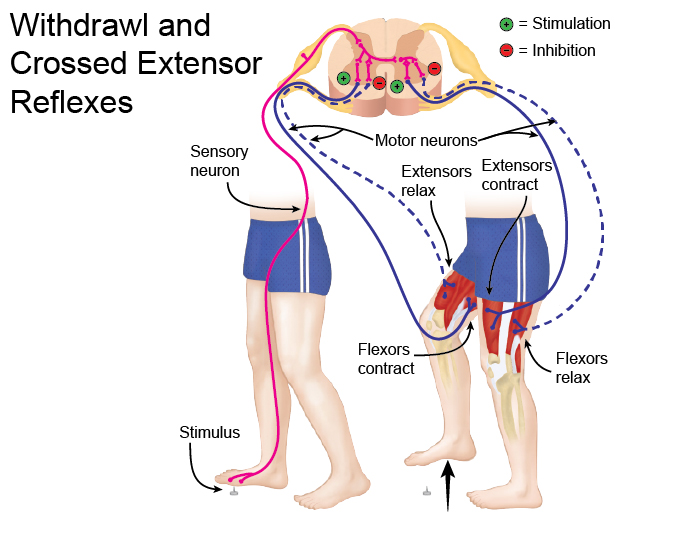 https://content.byui.edu/file/a236934c-3c60-4fe9-90aa-d343b3e3a640/1/module9/readings/somatic_reflexes.html
33
Řízení pohybu na míšní úrovni
princip reciproční inervace – zajišťuje opačný účinek na motoneurony antagonistických svalů (pokud je aktivována skupina agonistů, inhibují se antagonisté),
princip záporné zpětné vazby – interneuron při své aktivaci uvolňuje inhibiční transmiter a inhibuje vlastní motoneuron (kontrakci svalu lze provádět jen do určité míry, což je dáno i aktivací svalových vřetének a Golgiho tělísek),
princip převahy vyšších oddílů CNS (hierarchie řízení) – dokonalejší řízení pohybu převládá nad nižšími úrovněmi řízení,
princip společné periferní dráhy – všechny vlivy způsobující svalovou kontrakci jsou uplatňovány α-motoneurony.
34
Mícha – shrnutí
Šedá hmota – těla neuronů – přední a zadní rohy míšní 
Bílá hmota – dráhy 
Princip reciproční inervace 
Reflexy 
Proprioceptivní 
Exteroceptivní
35
Mozkový kmen
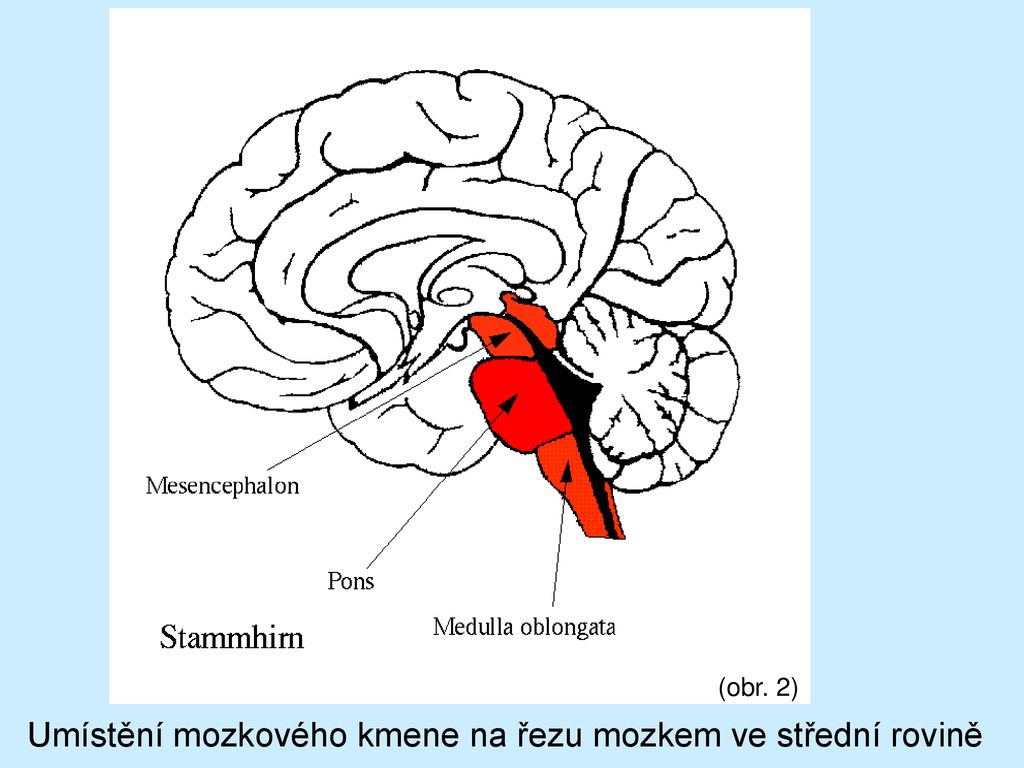 Jádra hlavových nervů -> III. – XII. 
Dráhy 
Retikulární formace 
Speciální jádra 

(mimo řízení motoriky – dýchací centra, vazomotorická centra, podíl na řízení ANS, regulace bolesti, podíl na produkci neurotransmiterů)
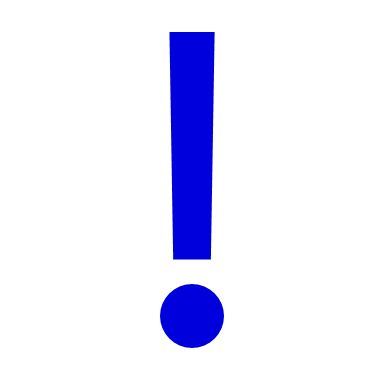 https://slideplayer.cz/slide/15405550/
36
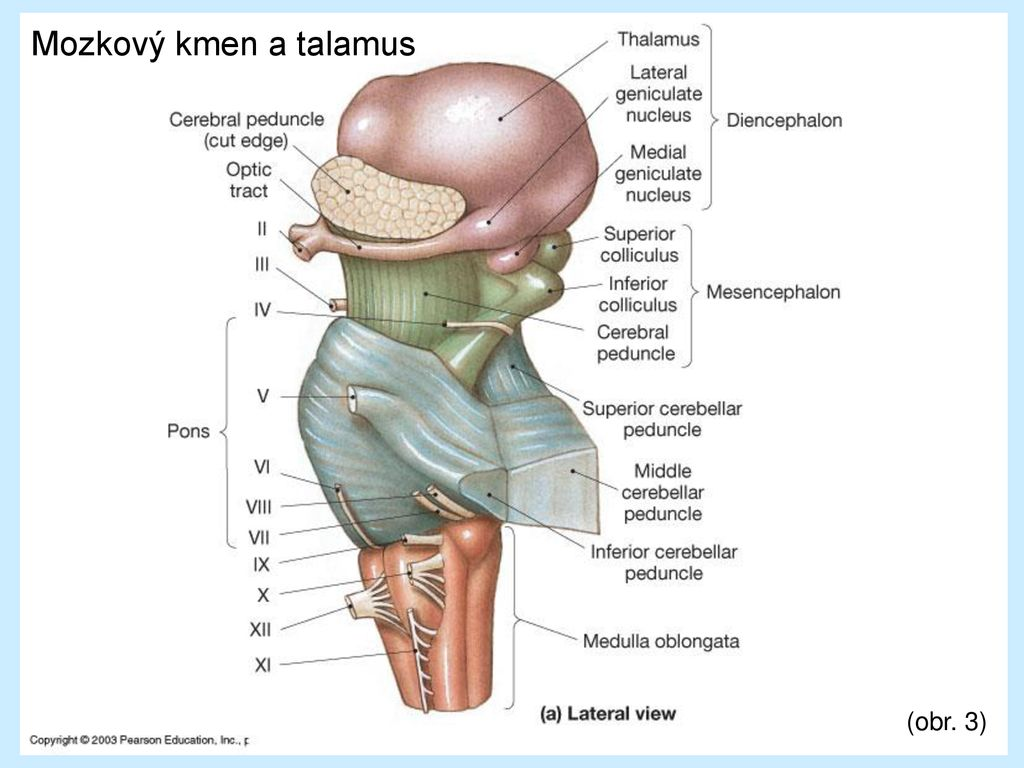 Mozkový kmen
JÁDRA HLAVOVÝCH NERVŮ -> III. – XII. 
N. III (oculomotorius) – okohybné svaly
N. IV (trochlearis) – m. obliqus superior 
N. V (trigeminus) – žvýkací svaly, m. digastricus 
N. VI (abducens) – m. rectus lateralis 
N. VII (facialis) – mimické svalstvo, m. digastricus, m. stapedius, m. stylohyoideus
N: IX (glossopharyngeus) – svaly měkkého patra 
N. V (vagus) – svaly hltanu a hrtanu, orgány 
N. XI (accesorius) – m. sternocleidomastoideus, m. trapezius
N. XII (hypoglossus) – svaly jazyka
https://slideplayer.cz/slide/15405550/
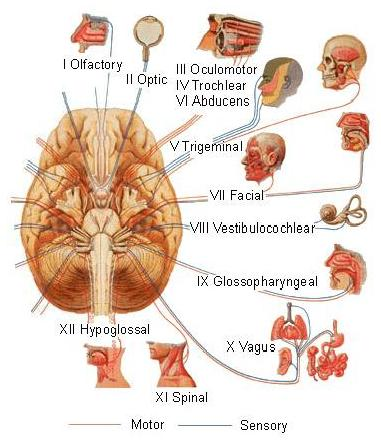 https://www.wikiskripta.eu/w/Hlavov%C3%A9_nervy#/media/Soubor:Training.seer.cancer.gov_-_illu_cranial_nerves1.jpg
37
Mozkový kmen
Dráhy 
Sestupné (eferentní) -> pyramidová a extrapyramidové dráhy 
Vzestupné (aferentní) -> dráha zadních provazců 
Střední mozek – zraková a sluchová dráha (tectum = čtverhrbolí)

Speciální jádra 
Ncl. Ruber -> rubrospinální dráha -> hrubá motorika 
Substantia nigra -> produkce dopaminu, jádro spojená s BG a extrapyramidovým systémem (morbus Parkinson = Parkinsonova choroba)
38
Mozkový kmen
Retikulární formace 

Jedná se skupinu/ systém jader, jejichž buňky mají velké množství výběžků a spojů -> na základě směru se rozděluje -> ascendetní retikulární (aktivační) systém + descendentní retikulární systém 

AR(A)S = probuzení a udržování vědomí (cirkadiální rytmus)

Motoriku kosterních svalů ovlivňuje RF pomocí svých některých jader v pontu, v prodloužené míše a ve středním mozku. Jde především o působení na antigravitační svaly (posturální motoriku) a ovlivnění svalového tonu. Neurony RF těmito spoji regulují míšní alfa i gama motoneurony (gama smyčka). Informace pro regulační působení získávají jádra RF z proprioreceptorů šíjových svalů, z vestibulárních jader, z mozečku, bazálních ganglií a mozkové kůry.
39
Mezimozek = diencephalon
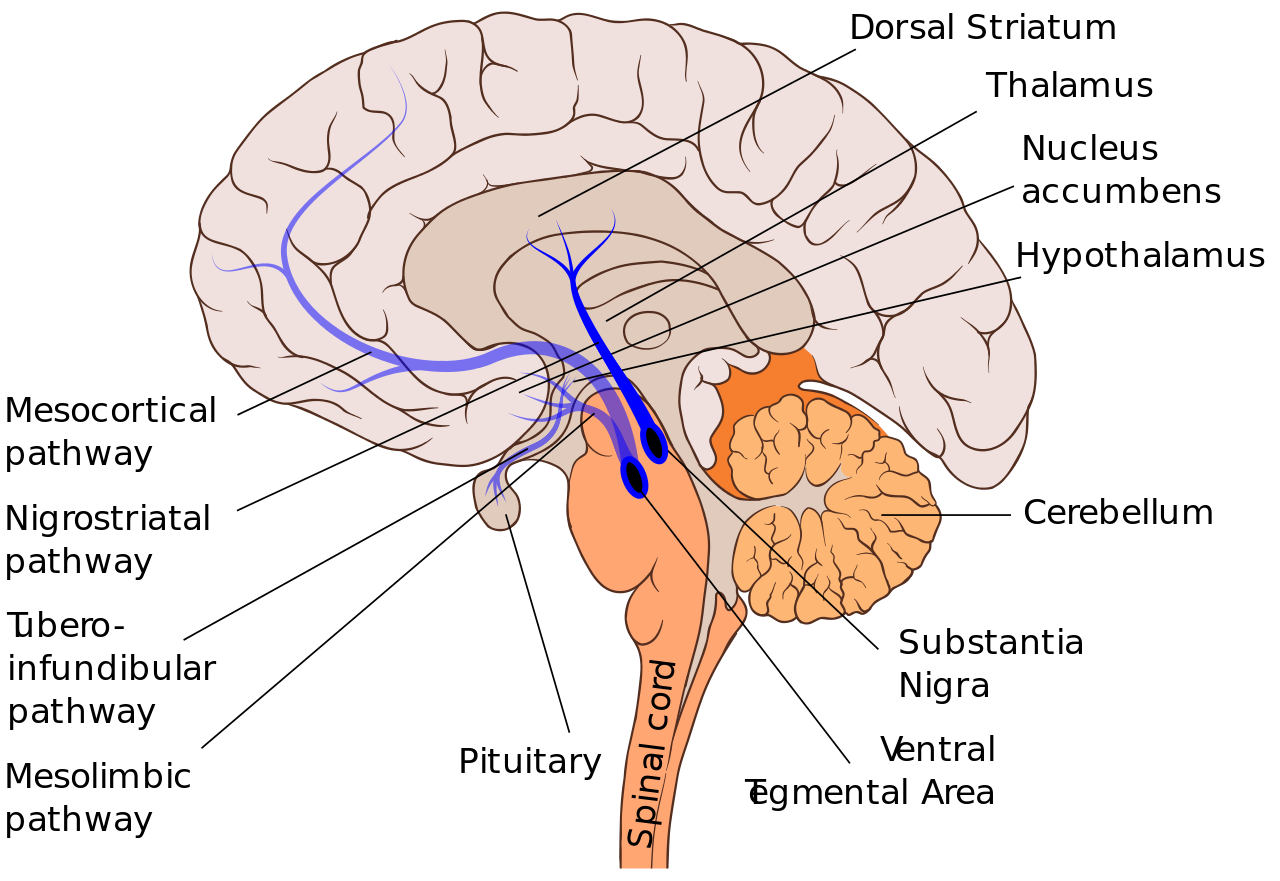 Thalamus
Hypothalamus
Subthalamus
Metathalamus
Epithalamus
https://www.wikiskripta.eu/w/Diencephalon
40
Mezimozek - Thalamus
„přepojovací stanice“ -> míří sem senzitivní dráhy, dráhy ze smyslových orgánů, dráhy z center CNS (BG), spojení s limbickým systémem 

Skládá se z jader:
nespecifická jádra (převádějí především aktivační vzruchy z RF do mozkové kůry)
specifická senzorická jádra (součást zrakové, sluchové, hmatové a propriorecepční dráhy)
motorická jádra thalamu -> propojení BG a kmene s mozkovou kůrou
Mozkový kmen
Smyslové vjemy 
Propriocepce 
Mozeček
41
Mezimozek - Hypothalamus
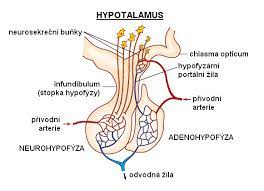 termoregulace
regulace příjmu potravy a tekutin (pocity hladu/sytosti, pocit žízně);
regulace sexuálního chování 
regulace emocí − zapojení do limbického systému
nadřízená struktura pro autonomní nervový systém
nadřízená struktura pro hormonální regulaci (H-H osa)
regulace cirkadiánních i dalších rytmů (ncl. Suprachiasmaticus)
https://encrypted-tbn0.gstatic.com/images?q=tbn:ANd9GcT3xICfxg6GdJn8mgUA6I5RZYaCjc55iFjcv6o7C_FqxgNKD-DVqITyy_XM2ION3pFvIKE&usqp=CAU
42
Mezimozek – další části
Subthalamus – ncl. Subthalamicus – jádro spojené s BG

Methatalamus 
Zrakové a sluchové dráhy
Epithalamus 
Epifýza = nadvěšek mozkový = šišinka – hormon melatonin
Jádra – limbický systém
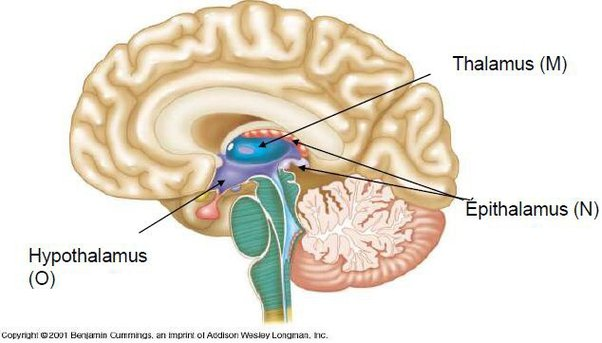 43
https://www.quora.com/Where-is-the-epithalamus-located
Mozeček
Pro řízení hybnosti a popisu jednotlivých funkcí je stěžejní funkční dělení mozečku 

Vestibulární mozeček (Vestibulocerebellum) – informace ze statokinetického čidla -> vzpřímená pozice těla, rovnováha 

Spinální mozeček (Spinocerebellum) – informace především z proprioreceptorů a exteroreceptorů -> regulace svalového tonu (působí tlumivě na okruhy antigravitačních svalů)

Cerebrální mozeček (cerebrocerebellum) – informace z mozkové kůry, podíl na plánování pohybu -> koordinace volní motoriky
44
Mozeček
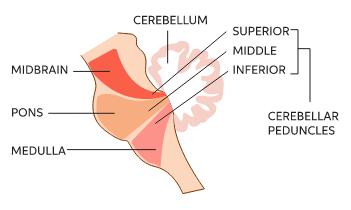 https://slideplayer.cz/slide/5639499/
https://www.chegg.com/learn/biology/anatomy-physiology-in-biology/cerebellum-and-memory
45
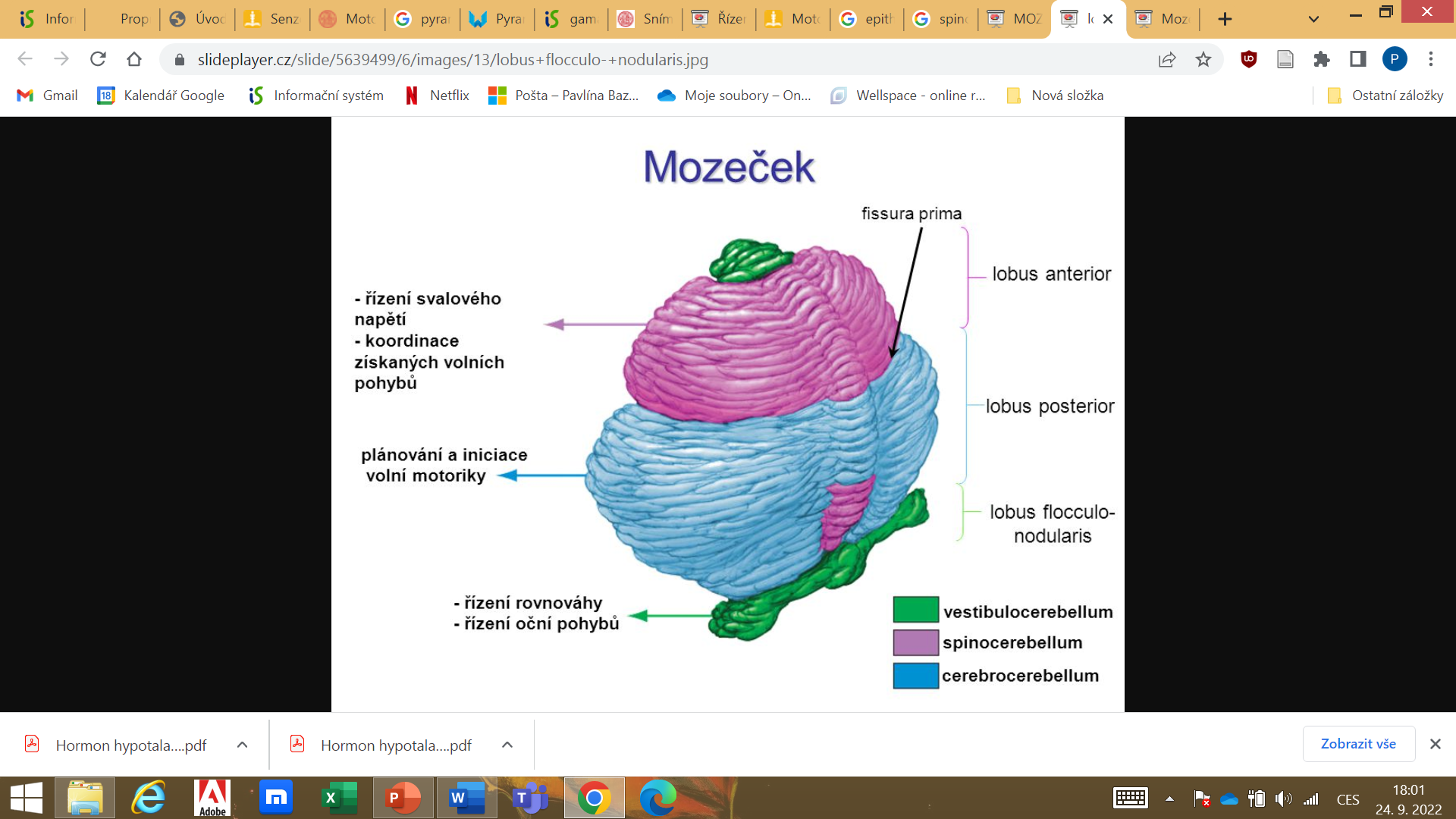 https://slideplayer.cz/slide/5639499/6/images/13/lobus+flocculo-+nodularis.jpg
46
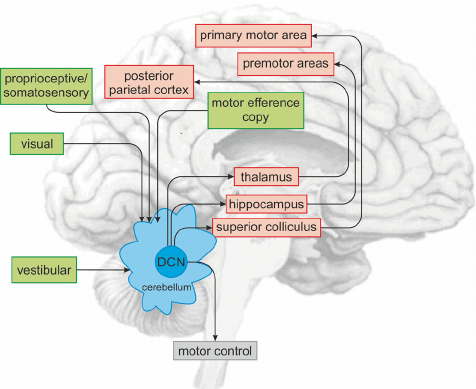 schéma zapojení mozečku v řízení motoriky 
 zdroj (https://www.researchgate.net/figure/The-cerebellum-integrates-sensory-input-green-boxes-from-multiple-systems-including_fig4_269223097)
47
Poruchy mozečku - projevy
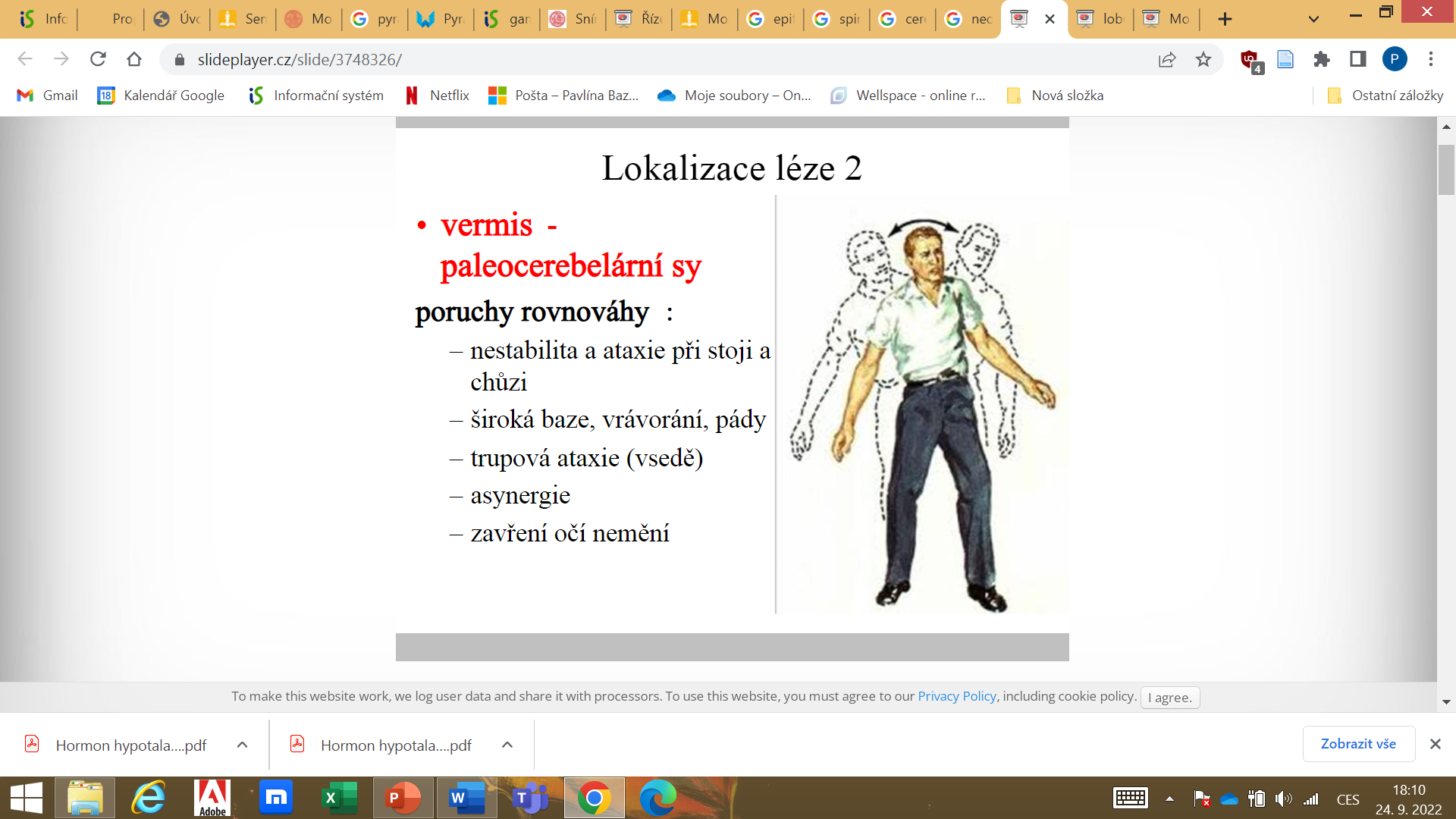 https://slideplayer.cz/slide/3748326/12/images/4/Lokalizace+l%C3%A9ze+2+vermis+-+paleocerebel%C3%A1rn%C3%AD+sy+poruchy+rovnov%C3%A1hy%3A.jpg
48
Striatum
Ncl. letiformis
Bazální ganglia
Bazální ganglia jsou velká jádra, která jsou součástí šedé hmoty koncového mozku zevně od thalamu, zanořené do bílé mozkové hmoty. Jedná se o vývojově staré struktury. Uplatňují se při vytváření a řízení pohybu, podílejí se také na kognitivních funkcích a funkcích limbického systému.

nucleus caudatus
putamen
globus pallidus
funkčně k nim dále řadíme: substantia nigra, ncl. Subthalamicus
49
Bazální ganglia
Okruh bazálních ganglií – okruh, kde jsou BG spojena s mozkovou kůrou -> výběr pohybu, regulace aktivity mozkové kůry, aby byl pohyb plynulý (podíl na motorickém učení) 






BG zajišťují přechod plánu do programu -> Neurony ganglií vysílají časoprostorově uspořádané impulzy, které určují parametry pohybu -> tj.: sílu, směr, rychlost a amplitudu pohybu.
50
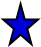 Bazální ganglia – přímá dráha
51
https://www.wikiskripta.eu/w/Baz%C3%A1ln%C3%AD_ganglia#/media/Soubor:C7D53B82-71A0-4573-8C2C-DACDE7437A6A.jpeg
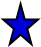 Bazální ganglia – nepřímá dráha
https://www.wikiskripta.eu/w/Baz%C3%A1ln%C3%AD_ganglia#/media/Soubor:C7D53B82-71A0-4573-8C2C-DACDE7437A6A.jpeg
52
Mozková kůra
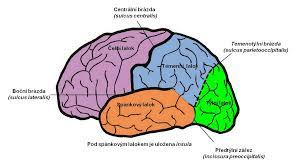 Mozková kůra – nejvyšší řídící a integrační centrum 

řízení: motorika, autonomní funkce, senzitivní funkce 

integrace: emoce, paměť, řeč, myšlení, spánek a bdění, motivace…
https://www.brainmarket.cz/nase-novinky/vse--co-jeste-chteli-vedet-o-mozku-a-bali-jste-se-zeptat/
53
Mozková kůra
Primární motorická oblast -> gyrus precentralis (motorický homonculus)
Sekundární motorická oblast -> gyrus frontalis superior (spolupráce s primární kůrou, přezpracování informací -> složitější pohyby hlavy, končetin a iniciaci pohybů)
Premotorická a suplementární motorická oblast -cíleně připravuje a mění pohyby, spolupracuje s frontálním okohybným polem (FEF) při zrakové kontrole okolí (poškození – ideomotorická apraxie)
Frontální okohybné pole (FEF se účastní na konjugovaných pohybech očí, zároveň je zapojeno do okulomotorického okruhu bazálních ganglií.)
Asociační oblast -> integrační fce -> prefrontální kůra (vyšší funkce)
54
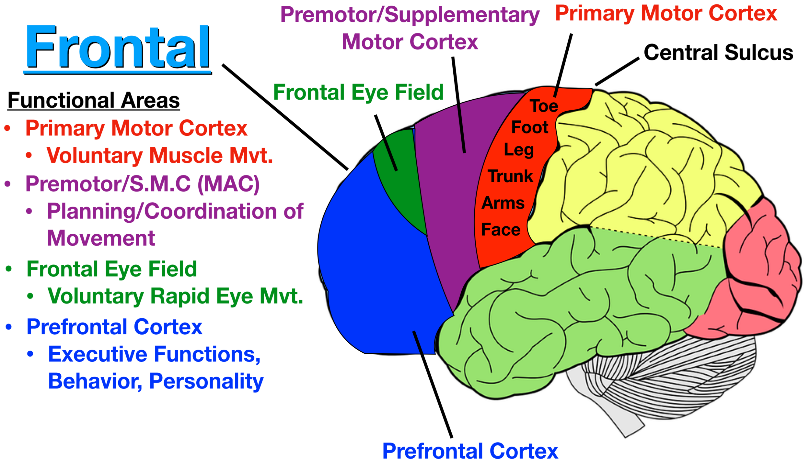 https://www.ezmedlearning.com/blog/cerebral-cortex-lobe-anatomy
55
Motorický a sensitivní homunkulus
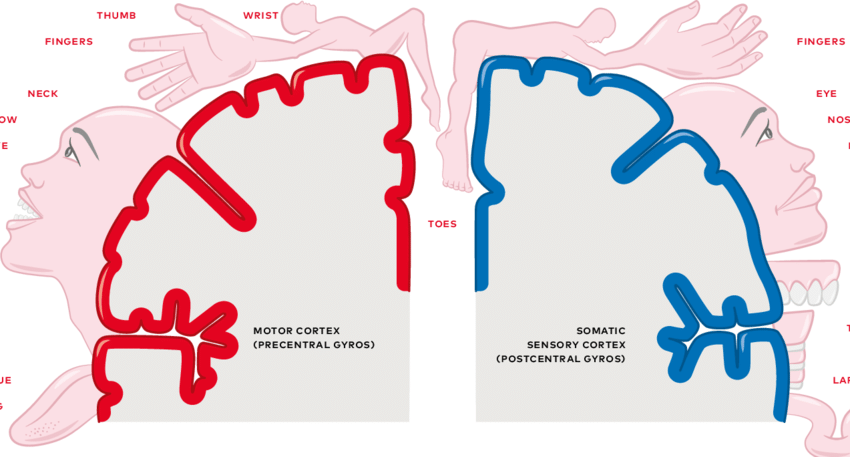 https://www.researchgate.net/publication/339140683_Tactile_Working_Memory_Scale_a_Professional_Manual_by_Tactile_Working_Memory_Scale/figures?lo=1
56
Motorické dráhy
Pyramidová dráha – volní motorika (=kortikospinální dráha)

Extrapyramidové dráhy 
regulace reflexních oblouků (retikulospinální dráha) 
udržování rovnováhy a postoje (mimovolní motorika) (vestibulospinální dráha)
provádění hrubých pohybů velký svalů pletenců (volní motorika) (rubrospinální dráha)
57
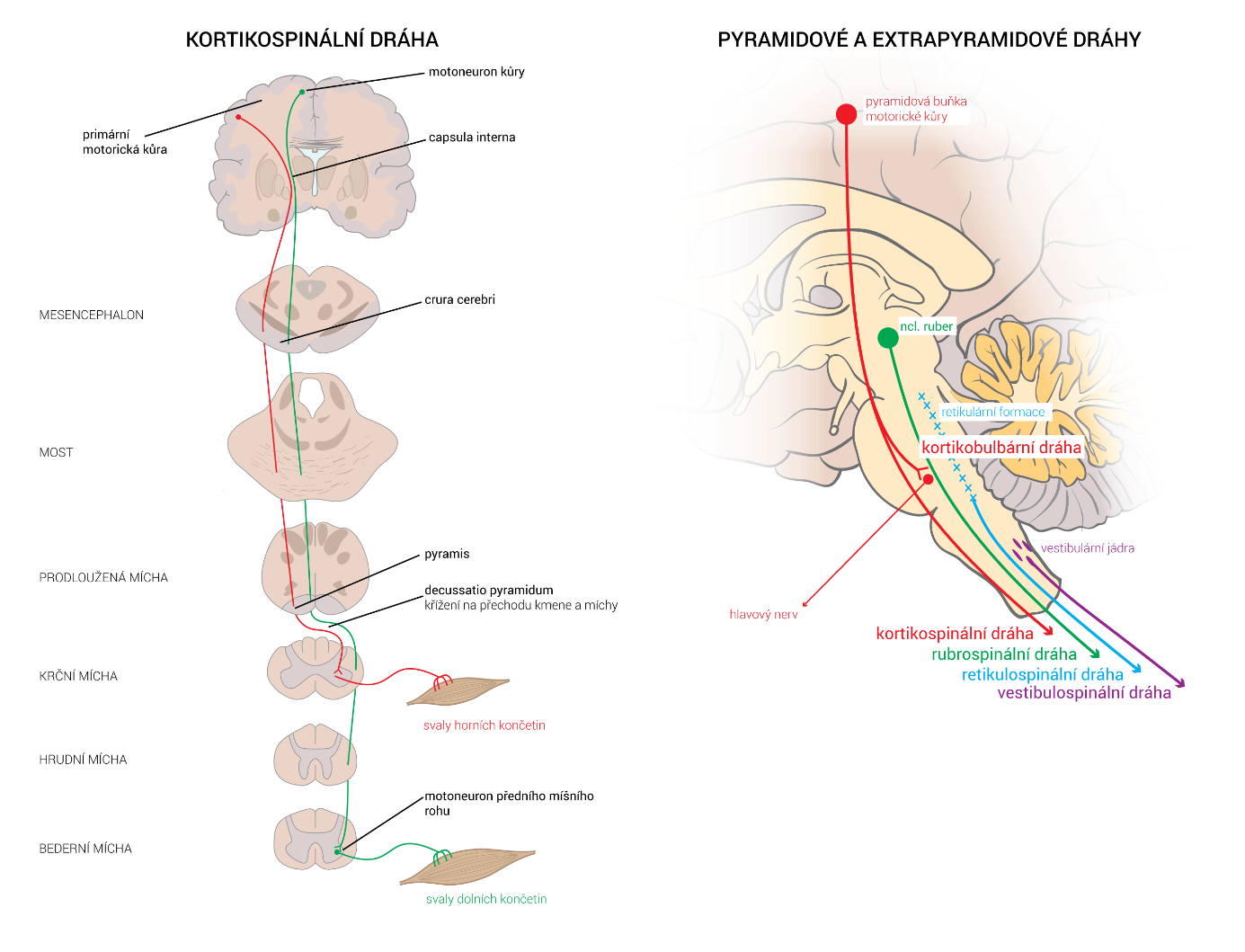 Motorické dráhy
http://www.cnsonline.cz/?p=112
58
Řízení volního pohybu
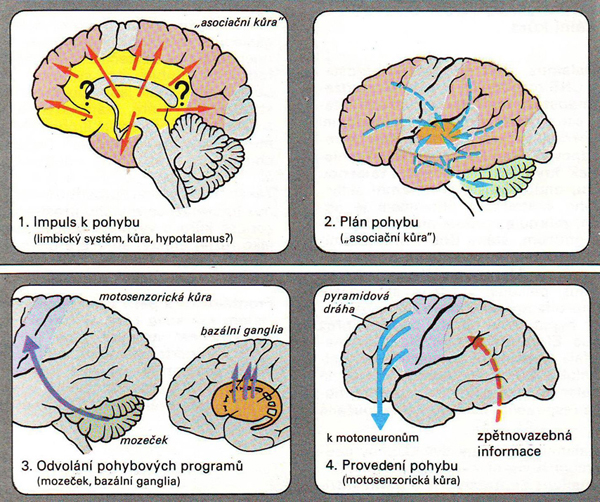 Plánování
Podnět k provedení pohybu
Asociační kůra,LS
Iniciace
Motorická korová oblast
Provedení 
Kmen, mícha

Kontrola a modulace – BG, mozeček
https://is.muni.cz/do/1451/e-learning/kineziologie/elportal/pages/rizeni_hyb_systemu.html
59
Řízení pohybu - shrnutí
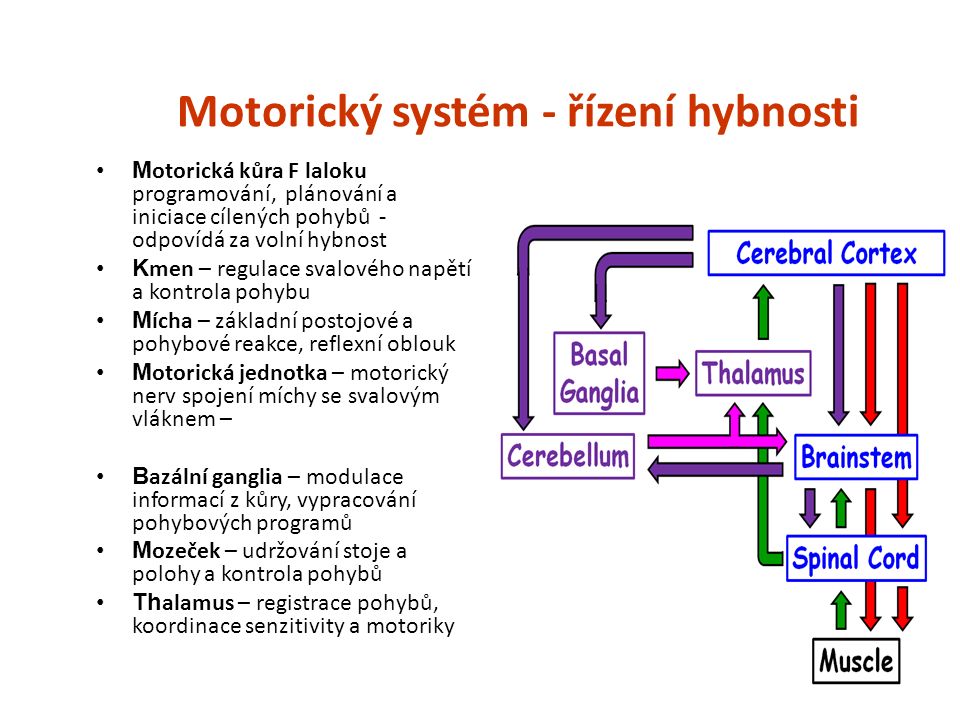 60
zápatí prezentace
Limbický systém
Struktury: 
Rhinencephalon = čichový mozek (korová oblast) – hipokampus, gyrus dentatus , gyrus cinguli
Podkorové oblasti 
Septum
Amygdala 
Nucl. Thalami anteriores 
Části hypotalamu – corpus mamilare 

Struktury jsou vzájemně propojeny – systém je znázorněn Papezovým a Andersenovým okruhem
61
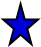 Papezův okruh
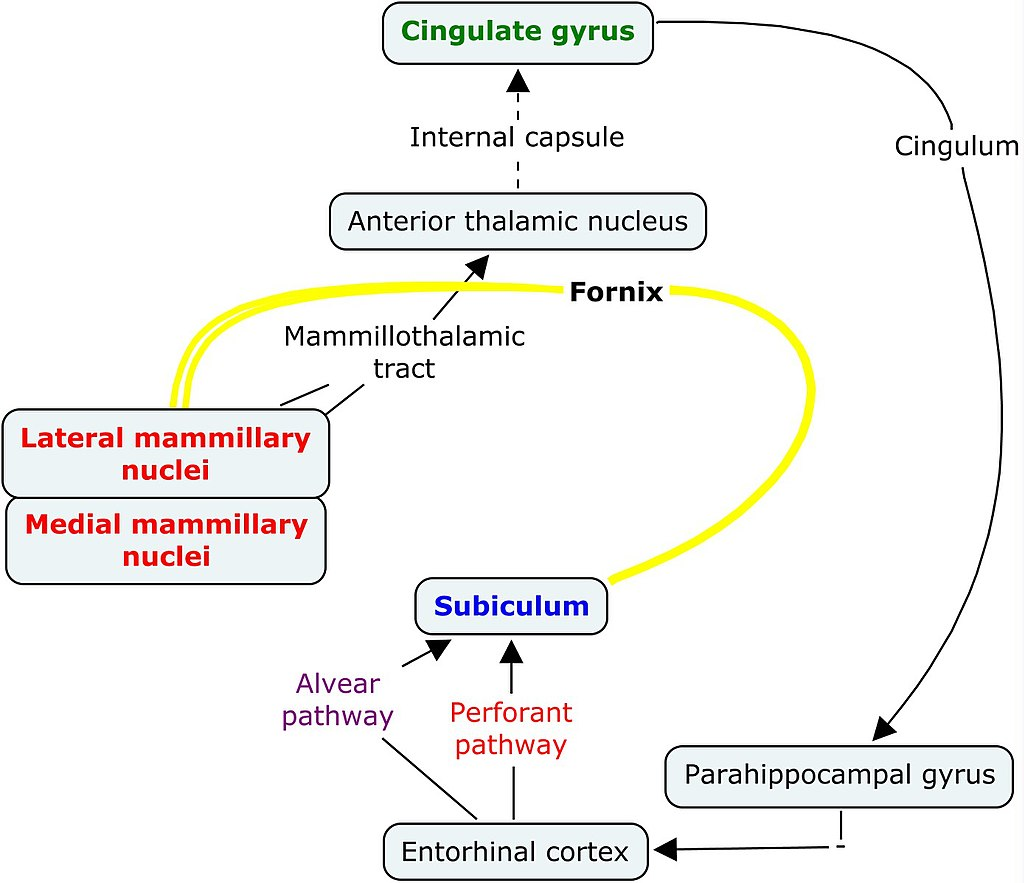 https://www.wikiskripta.eu/w/Limbick%C3%BD_syst%C3%A9m#/media/Soubor:Papez_Circuit.jpg
62
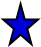 https://www.wikiskripta.eu/w/Limbick%C3%BD_syst%C3%A9m#/media/Soubor:Andersen%C5%AFv_okruh.jpg
63
Amygdala
Amygdala koordinuje somatické funkce při emočních reakcích
Nejspíše se účastní vytváření paměťové stopy ve vztahu k emocím 
Důležitá je tak role amygdaly s podmiňovaním strachu a při emočních projevech úzkosti 
Septum 
Septum reguluje emoce a schopnost učení 
Podílí se na pohnutkách, jako jsou sexuální drive, had, žízeň, agrese a strach 
Bohaté na nikotinové receptory 
Hypokampus
Účastní se při tvorbě podmíněných reflexů 
Paměť deklarativní – poškození hypokampu vede k problému ve vytváření nových stop 
Paměť prostorová – hypokampus se podílí na ukládání a zpracování prostorových informací
64
Funkce limbického systému
Somatovegetativní regulace – žvýkání, slinění dýchání, polykání, vyprazdňování a sexuální aktivita 
Účast na tvorbě paměťové stopy – emoční prostředí má významnou roli v procesu učení , účast na prostorové orientaci 
Prostorová orientace – hypokampus 
Integrace funkčních změn při emocích – útlum pohybů při napjaté pozornosti 
Chování zajišťující zachování jedince a rodu – příjem potravy, boj o místo v přírodě a společnost, sexuální chování 
Obecně lze tak říct, že LS zasahuje do systému motivací
65
zápatí prezentace
Funkce limbického systému
Mezi nejdůležitější funkce limbického systému patří kontrola úzkosti, strachu, sociálního a emočního chování (především díky amygdale), účast na procesech krátkodobé paměti (dlouhodobá se týká spíše thalamo-kortikálních a intrakortikálních spojů) a dokonce i řízení srdeční činnosti, dýchání (díky napojení na hypothalamus) nebo sekrece endokrinních žláz.

K dalším funkcím řadíme souvislost se sexuálními projevy či péčí o potomstvo. Celý komplex funguje i díky dodávání acetylcholinu jako mediátoru ze septum verum. Především kvůli rozsáhlým spojům s asociačními oblastmi frontálního, parietálního a temporálního laloku se limbický systém podílí na smyslovém vnímání a jeho vyhodnocování.
66
Limbický systém – spojení se strukturami CNS
Propojení s bazálními ganglii – ovlivňuje řízení motoriky 

Propojení s prefrontální kúrou- ovlivnění motivace a myšlení (motivace k pohybu)
67
zápatí prezentace
Děkuji za pozornost!
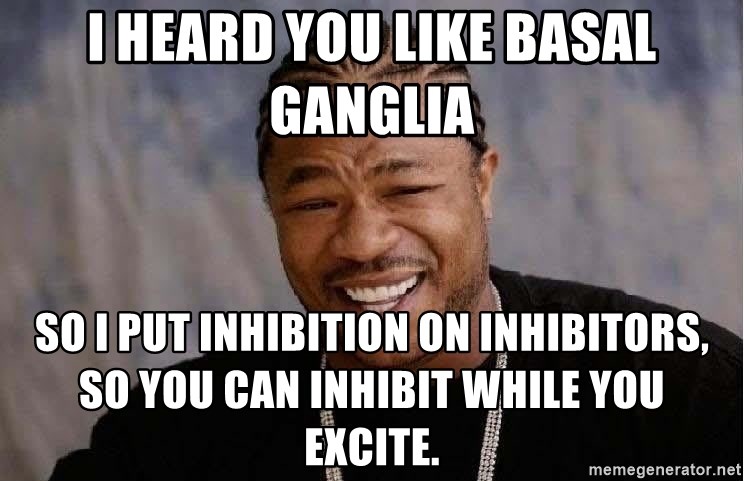 68
https://memegenerator.net/instance/75225776/yo-dawg-i-heard-you-like-basal-ganglia-so-i-put-inhibition-on-inhibitors-so-you-can-inhibit-while-yo
Zdroje:
https://is.muni.cz/el/1451/podzim2016/bp1807/um/gama-smycka.pdf
https://ftvs.cuni.cz/FTVS-1513.html
https://neurologie.lf1.cuni.cz/1LFNK-294-version1-principy_rizeni_motoriky.pdf
https://www.wikiskripta.eu/w/Motorick%C3%BD_syst%C3%A9m
Přednášky: Neurofyziologie a neuropatofyziologie – MUDr. Kapounková Ph.D.
Přednášky: Kineziologie – doc. MUDr. Müller Ivan, CSc.
Základy neurologie – Ambler Zdeněk (2012)
Kineziologie – František Velé (2006) – ISBN: 80-7254-837-9
69
Zdroje:
https://ftvs.cuni.cz/FTVS-1515.html
http://old.ftk.upol.cz/fileadmin/user_upload/FTK-dokumenty/Katedra_fyziologie/FYO_13_bonus_rizeni_motoriky.pdf
https://is.muni.cz/do/1451/e-learning/kineziologie/elportal/pages/zakladni_slozky.html#svaly
http://www.cnsonline.cz/?p=311
Mysliveček a Rijiak – Fyziologie – repetitorium 
https://www.wikiskripta.eu/w/Motorick%C3%BD_syst%C3%A9m#/media/Soubor:Hierarchie_%C5%99%C3%ADzen%C3%AD_motoriky.png
70